session 8 – key points
‘nourishing’ relationships: 	‘knowledge’ & ‘intelligence’
 	touch and sex
 	conflict and wisdom 
 	‘attachment’ and other 	innate behavioural systems 
 	continuing to work with 	overall social networks & 	the affect dyad exercise
course outline/our journey
values, self-determination
mindset, exercise & sleep
willpower, diet, dependencies

mindbus & coping responses

savouring & gratitude

work, strengths, expertise

roles, dunbar, needs, dyads 

nourishing, conflict, wisdom

groups, weak ties, resonance

review & stepping forward
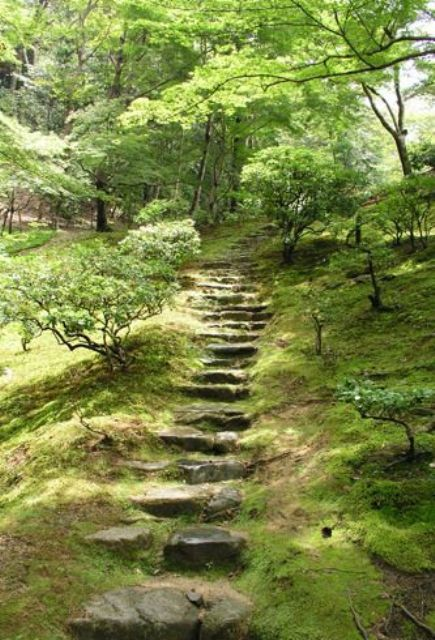 session 7 – key points
relationships are central  	for health & wellbeing
 	funeral speeches – goals   	for relationship roles
 	robin dunbar’s research & 	personal social networks 
 	how are we doing & s-dt 	needs for relatedness 	
 	emotional intelligence, 	closeness, the affect dyad
strong relationships improve survival as much as quitting smoking
.
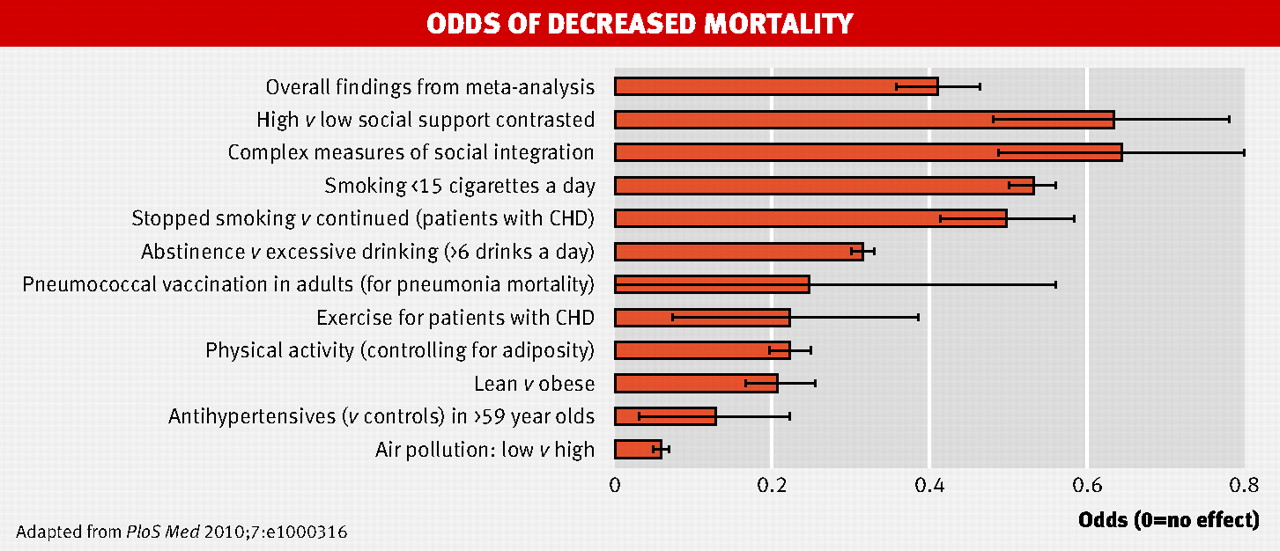 Holt-Lunstad, J., et al. (2010).  "Social relationships and mortality risk: a meta-analytic review.”  PLoS Medicine 7(7): e1000316.
Chart taken from (2010) “Strong relationships improve survival as much as quitting smoking”  BMJ 341: bmj.c4339
the importance of personality
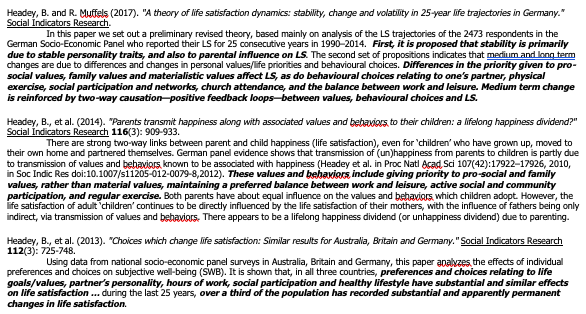 three (+one) key psychological needs
autonomy – personal choice not compulsion by outside forces
competence – capable & effective not incompetent & inefficient
relatedness – regular emotional intimacy & shared activities not isolation & loneliness
beneficence – benevolence, being able to give not just self-centred
autonomy
competence
relatedness
beneficence
Reis, H. T., K. M. Sheldon, et al. (2000).  Daily well-being: the role of autonomy, competence, and relatedness.  Pers Soc Psychol Bull 26(4): 419-435.                                                            Sheldon, K. M., A. J. Elliot, et al. (2001).  What is satisfying about satisfying events? Testing 10 candidate psychological needs.  J Pers Soc Psychol 80(2): 325-39.
metaphors & mechanisms
mountain: - 5, 15, 50, 150 -

food:  well balanced ‘diet’

garden:  regular ‘watering’

music:  how play together
attachment    mentalising    memory
mu-opioids     orbital pfc      capacity
personal social networks
Dunbar, R. (1998). "The social brain hypothesis." Evolutionary Anthropology 6(5): 178–190.
Stiller, J. & R. I. M. Dunbar (2007). "Perspective-taking and memory capacity predict social network size." Social Networks 29(1): 93-104.
Powell, J. L., et al. (2010). "Orbital prefrontal cortex volume correlates with social cognitive competence." Neuropsychologia 48: 3554-3562. 
Dunbar, R. I. M. (2014). "The social brain: psych-ological underpinnings and implications for the structure of organizations." Current Directions in Psychological Science 23(2): 109-114.
Roberts, S. B. & R. I. Dunbar (2015). "Managing relationship decay: network, gender, and contextual effects." Human Nature 26: 426-450. 
Mac Carron, P., et al. (2016). "Calling Dunbar's numbers." Social Networks 47: 151-155.
particular thanks for the extensive research on social networks conducted by Robin Dunbar, Oxford professor of evolutionary psychology, & colleagues
support clique/closest relationships
on average there are about 5 people in the ‘support clique’ – with a range from 0 to 15 and sometimes 1 or 2 who are especially close - there may be a trade-off between overall numbers & individual closeness
the ‘support clique’ are the people who one would turn to in times of extreme social, emotional or financial distress – note too ‘broaden & build’
these very close relationships involve considerable ongoing commitment of time, energy & emotion, but they ‘repay’ with major benefits for physical health, emotional resilience & overall wellbeing
‘support clique’ relationships are typically characterised by high emotional closeness, trust & frequency of contact
10 = 
intensely   close/intimate
fascinatingly ‘support clique’ numbers are limited not only by available time but also by ‘mentalising ability’ (perspective –taking competence) & the associated size of one’s orbital prefrontal cortex
0 = 
emotionally neutral
sympathy group/good relationships
on average – including those in the ‘support clique’ - there are roughly 15 people in the ‘sympathy group’ – they are not so deeply close as those who are also in the ‘clique’ and are probably seen about monthly rather than approximately weekly for the ‘clique’
the ‘sympathy group’ are described as people who would be ‘devastated’ by the death of someone else in the group
typically there are about 3 x as many people in the ‘sympathy group’ as in the ‘support clique’ – and in both there are usually a considerably higher proportion of same sex contacts; people from large families may not have much time/space left in their sympathy group for non-family friends
emotional closeness changes & it takes time & regular contact to maintain – this is especially true for non-family friendships
10 = 
intensely   close/intimate
although both ‘sympathy group’ & ‘support clique’ numbers are limited by available time – the size of the latter is also dependent on mentalising ability (perspective –taking competence), while the former possibly depends more on memory capacity
0 = 
emotionally neutral
closeness varies by network layer
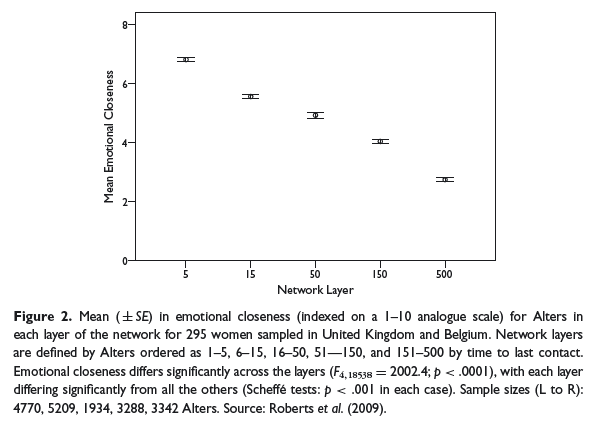 Sutcliffe, Dunbar et al, 2012
session 7 – key points
relationships are central  	for health & wellbeing
 funeral speeches – goals   	for relationship roles
 robin dunbar’s research & 	personal social networks 
 how are we doing & s-dt 	needs for relatedness 	
 emotional intelligence, 	closeness, the affect dyad
session 8 – key points
‘nourishing’ relationships: 	‘knowledge’ & ‘intelligence’
 	touch and sex
 	conflict and wisdom 
 	‘attachment’ and other 	innate behavioural systems 
 	continuing to work with 	overall social networks & 	the affect dyad exercise
the six ‘rules’ of friendship
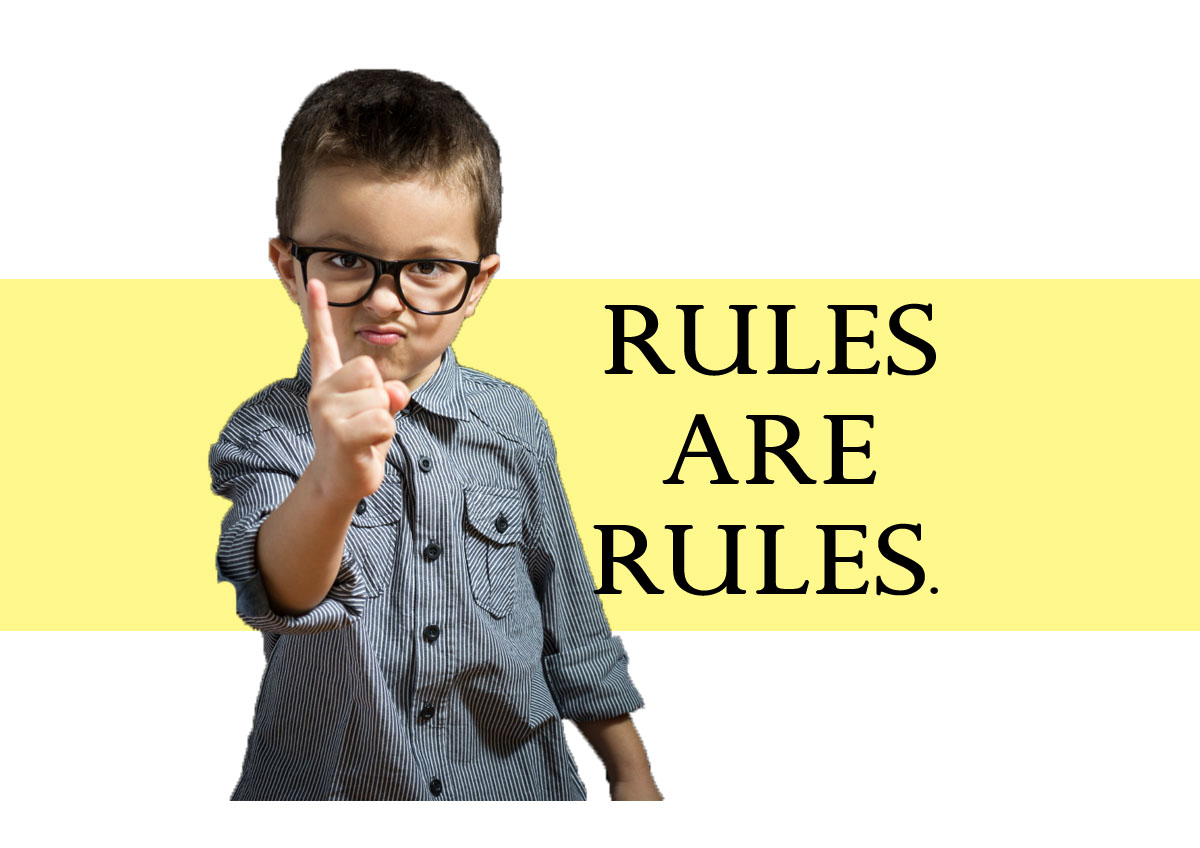 stand up for them when they’re absent      

share important news with each other             

trust and confide        in each other  

volunteer help when   it would be useful

provide emotional support for each other

try to make each  other happy
the six rules were derived from 4 studies involving British, Italian, Hong Kong and Japanese participants
Argyle, M. & M. Henderson (1984). "The rules of friendship." Journal of Social and Personal Relationships 1(2): 211-237.
seven relationship competencies
communication

knowledge of partner

life skills  

sex and romance

stress management

self-management

conflict resolution
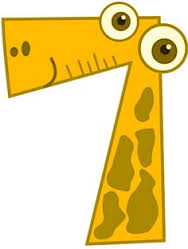 Epstein, R., et al. (2013). "Which relationship skills count most?"          Journal of Couple & Relationship Therapy 12(4): 297-313.  
Epstein, R., et al. (2016). "Which Relationship Skills Count Most? A Large-Scale Replication." Journal of Couple & Relationship Therapy 15(4): 341-356.
knowledge of partner: knowing how to have fun with one’s partner, knowing about his/her preferences, caring about one’s partners hopes and dreams, etc

communication: knowing how to listen, sharing one’s thoughts & feelings honestly, refraining from criticizing, etc  

life skills: managing money responsibly, exercising & staying fit, being able to find & keep a job, etc  

sex and romance: inquiring & caring about how to please one’s partner sexually, setting aside time for intimacy, staying attractive for one’s partner, etc

stress management: using imagery techniques, thought management techniques, planning & organizational skills, etc

self-management: knowing one’s strengths & weaknesses, striving to overcome weaknesses, identifying/reaching goals, etc 

conflict resolution: staying focused on the topic, staying focused on the present, being ready to forgive or apologize, etc
f>m   f<m
some intriguing take-away points
knowledge and communication emerged as particularly helpful ways of nourishing close relationships – this is probably true for good friendships as well as for couples
knowledge of partner: knowing how to have fun with one’s partner, knowing about his/her preferences, caring about one’s partners hopes and dreams, etc

communication: knowing how to listen, sharing one’s thoughts & feelings honestly, refraining from criticizing, etc
knowledge: finding out about, remembering & referring  to important aspects of the other’s life seems important  and learnable;  communication: crucial as well, although maybe we should be cautious on our self-assessment here
knowledge/interest seems crucial
know their  hopes & dreams
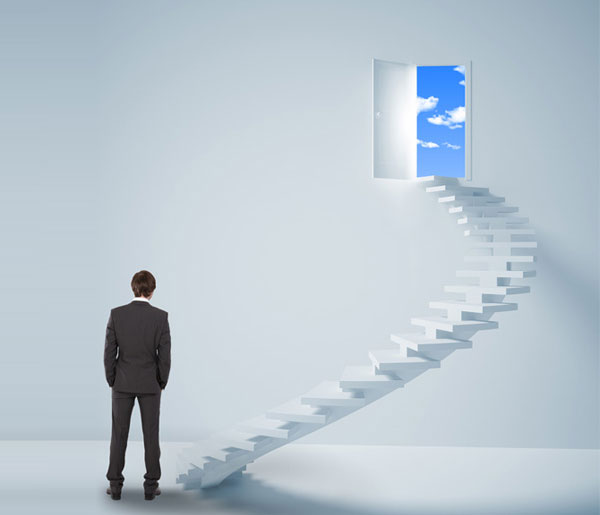 know how to have a     fun time with them
regularly ask about their  tastes, preferences & passions
listen & remember when they tell me about their problems
remember their birthday and other special days
know all about     their family
helpful communication central too
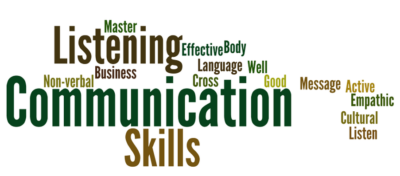 comfortable talking about my feelings
frequently encourage to express their views
always try to be honest
often ask  for feedback
know how to describe my feelings accurately
praise & encourage far more often than criticize
try to make time for friendly conversation
session 8 – key points
‘nourishing’ relationships: 	‘knowledge’ & ‘intelligence’
 	touch and sex
 	conflict and wisdom 
 	‘attachment’ and other 	innate behavioural systems 
 	continuing to work with 	overall social networks & 	the affect dyad exercise
interesting recent sex research
Muise, A., et al. (2019). "Broadening your horizons: Self-expanding activities promote desire and satisfaction in established romantic relationships." Journal of Personality and Social Psychology 116: 237-258.
Jackson, S. E., et al. (2019). "Decline in sexuality and wellbeing in older adults: A population-based study." Journal of Affective Disorders 245: 912-917.
Mark, K. P. and J. A. Lasslo (2018). "Maintaining sexual desire in long-term relationships: systematic review." The Journal of Sex Research 55(4-5): 563-581.
Maxwell, J. A., et al. (2017). "How implicit theories of sexuality shape sexual and relationship well-being." J Pers Soc Psychol 112(2): 238-279.
Debrot, A., et al. (2017). "More than just sex: affection mediates the association between sexual activity and well-being." Pers SocPsychol Bulletin 43(3): 287-299.
Arnocky, S., et al. (2017). "Altruism predicts mating success in humans." British Journal of Psychology 108(2): 416-435.
Twenge, J. M., et al. (2016). "Changes in American adults' reported same-sex sexual experiences and attitudes, 1973-2014." Arch Sex Behav 45(7): 1713-1730.
Lammers, J. and R. Imhoff (2016). "Power and sadomasochism: understanding the antecedents of a knotty relationship." Soc Psychol Personal Science 7(2): 142-148.
Muise, A., et al. (2015). "Sexual frequency predicts greater well-being, but more is not always better." Social psychological and personality 
Joyal, C. C., et al. (2015). "What exactly Is an unusual sexual fantasy?" The Journal of Sexual Medicine 12(2): 328-340
Johnson, M. D., et al. (2015). "Skip the dishes? Not so fast! Sex and housework revisited." J Fam Psychol
Adam, F., et al. (2015). "Mindfulness skills are associated with female orgasm?" Sexual and Relationship Therapy 30(2): 256-267
interesting recent touch research
Triscoli, C., et al. (2019). "Depression predicts interpersonal problems partially through the attitude towards social touch." Journal of Affective Disorders 246: 234-240.
Sekerdej, M., et al. (2018). "Keeping in touch with context: Non-verbal behavior as a manifestation of communality and dominance." Journal of Nonverbal Behavior 42(3): 311-326.
Jakubiak, B. K. and B. C. Feeney (2017). "Affectionate touch to promote relational, psychological, and physical well-being in adulthood: A theoretical model and review of the research." Personality and Social Psychology Review 21(3): 228-252.
Nummenmaa, L., et al. (2016). "Social touch modulates endogenous mu-opioid system activity in humans." Neuroimage.
Jakubiak, B. K. and B. C. Feeney (2016). "A sense of security: touch promotes state attachment security." Social Psychological and Personality Science 7(7): 745-753.
Jakubiak, B. K. and B. C. Feeney (2016). "Keep in touch: The effects of imagined touch support on stress and exploration." Journal of Experimental Social Psychology.
Suvilehto, J. T., et al. (2015). "Topography of social touching depends on emotional bonds between humans." Proceedings of the National Academy of Sciences.
Robinson, K. J., et al. (2015). "When in doubt, reach out: touch Is a covert but effective mode of soliciting and providing social support." Social Psychological and Personality Science 6(7): 831-839.
Cohen, S., et al. (2015). "Does hugging provide stress-buffering social support? A study of susceptibility to upper respiratory infection and illness." Psychological Science 26(2): 135-147.
session 8 – key points
‘nourishing’ relationships: 	‘knowledge’ & ‘intelligence’
 touch and sex
 	conflict and wisdom 
 	‘attachment’ and other 	innate behavioural systems 
 	continuing to work with 	overall social networks & 	the affect dyad exercise
friendship & conflict
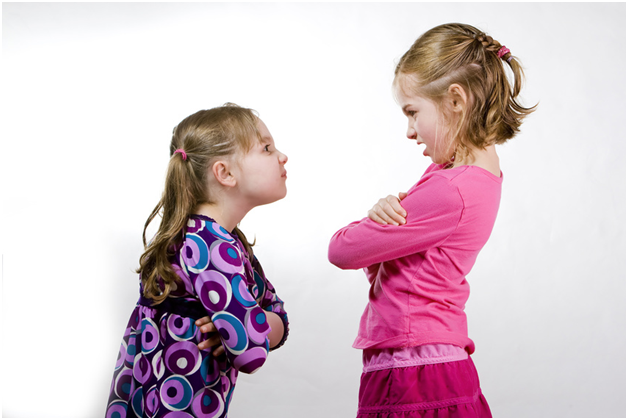 540 participants (only 112 were male)      

all adults - 70% were aged between 18 & 38            

363 were currently in   a couple relationship  

asked about ‘severe fallings out’ with people in their social network

last week/month/year

40% still not reconciled a year afterwards
conflicts with those who matter most to us in our personal social networks are surprisingly common
Dunbar, R. & A. Machin (2014). "Sex differences in relationship conflict and reconciliation." Journal of Evolutionary Psychology 12(2-4): 109-133.
frequency of ‘severe falling out’
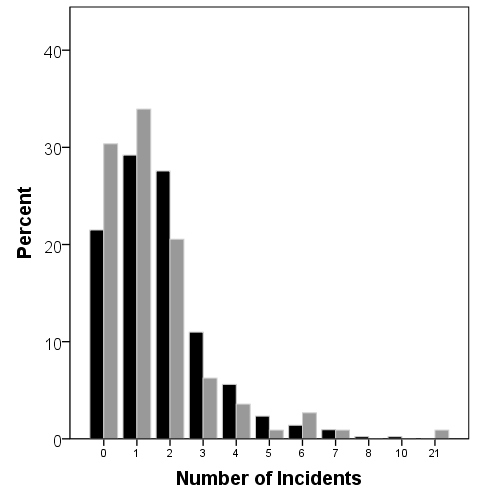 women: black columns
men: grey
columns
average of 1.67 episodes per person, but a high proportion were recent suggesting an underestimate for last year
Dunbar & Machin, 2014
which relationships involved
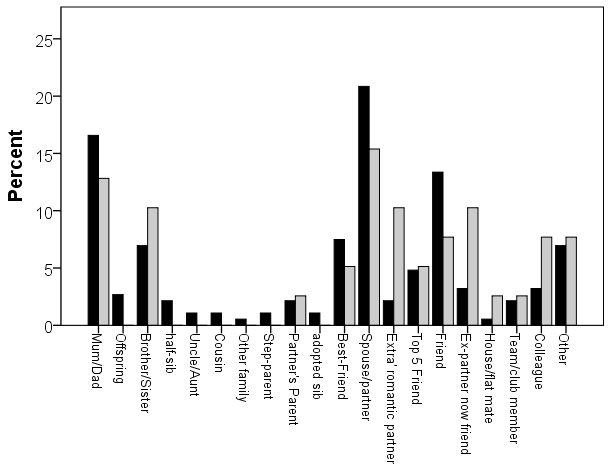 women black,
men grey
cause of ‘severe falling out’
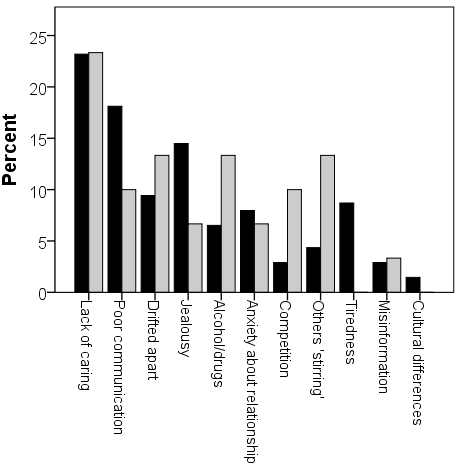 women: black columns
men: grey
columns
cause was selected from a list of 14 possible choices
Dunbar & Machin, 2014
five principles of couples work
Andrew Christensen ‘A unified
‘protocol for couple therapy’
emphasize strengths & grow positive behaviours
modify emotion-driven maladaptive interactions
reasons for initial attraction to each other; assess & feedback strengths; encouragement of positive behaviour; learning from successful interactions; vulnerability behind demands & hostility
therapists may highlight & interrupt these patterns in session; at home, ‘time-outs’, mental contrasting & implementation intentions can all have a part to play
shared, non-blaming 
dyadic, understanding
D: Differences
E: Emotional  
    sensitivities
E: External 
    circumstances
P: Patterns of 
    communication
note importance of identifying & changing couples’ key distress-producing cause-effect chains
cooperatively arrived at DEEP ‘reappraisal’: may involve an understanding that both partners are trying to meet valid needs but that how they’re doing this is unhelpfully coloured by their pasts
develop more adaptive communication skills
‘elephants’: problem-solving and intimacy
helping speakers become more ‘self-focused’ (less blaming of others, more disclosing own emotions & vulnerability); helping  listeners become more ‘other focused’ (body language, standing ‘in       the other’s shoes’, summarizing)
at the right time, it’s likely to be important to open up about any of a variety of potentially important avoided ‘elephant in the room’ topics; this can allow constructive joint problem-solving &    deepen understanding & closeness
situated wise reasoning scale
mountain: - 5, 15, 50, 150 -

food:  well balanced ‘diet’

garden:  regular ‘watering’

music:  how play together
attachment    mentalising    memory
mu-opioids     orbital pfc      capacity
session 8 – key points
‘nourishing’ relationships: 	‘knowledge’ & ‘intelligence’
 touch and sex
 conflict and wisdom 
 	‘attachment’ and other 	innate behavioural systems 
 	continuing to work with 	overall social networks & 	the affect dyad exercise
attachment: care-seeking situations
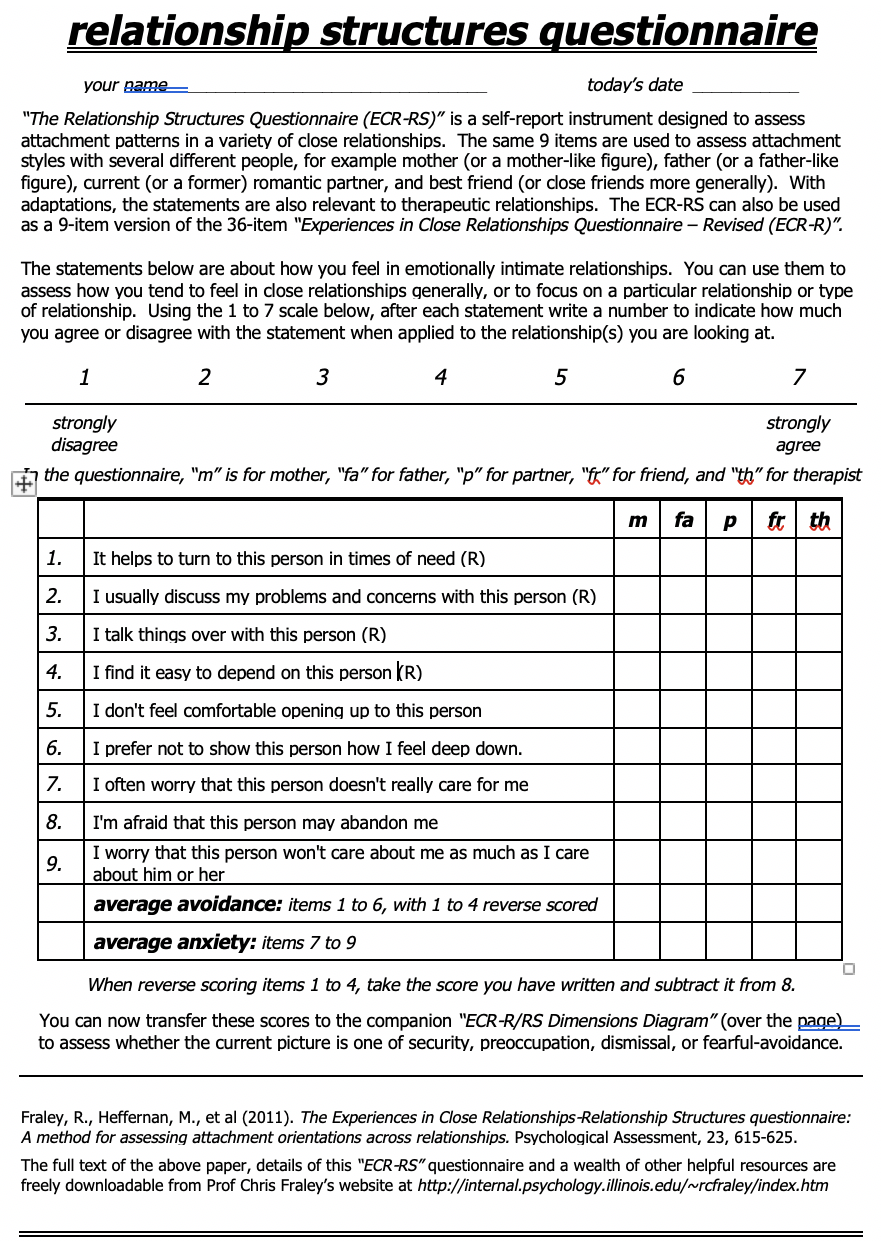 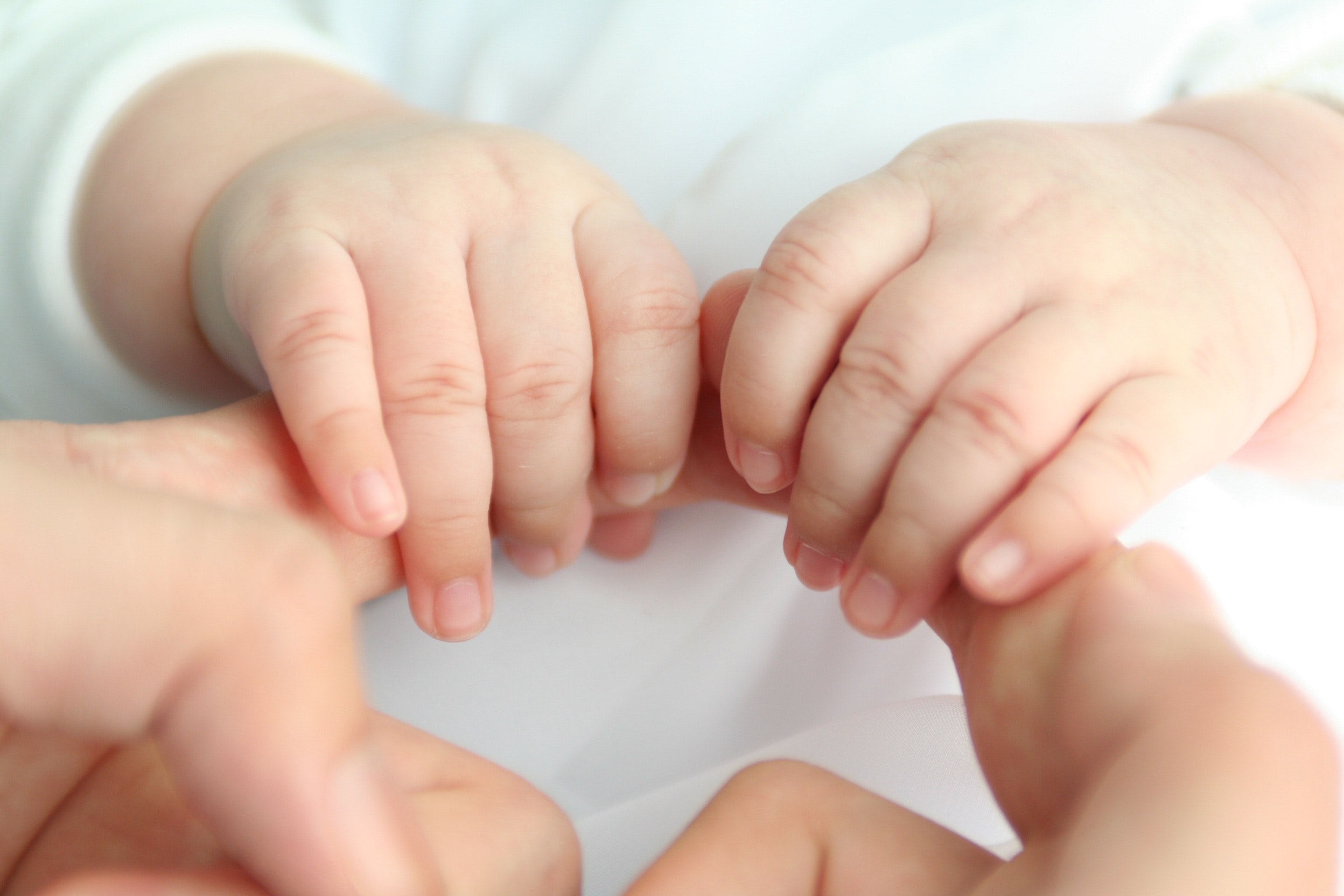 attachment: care-seeking situations
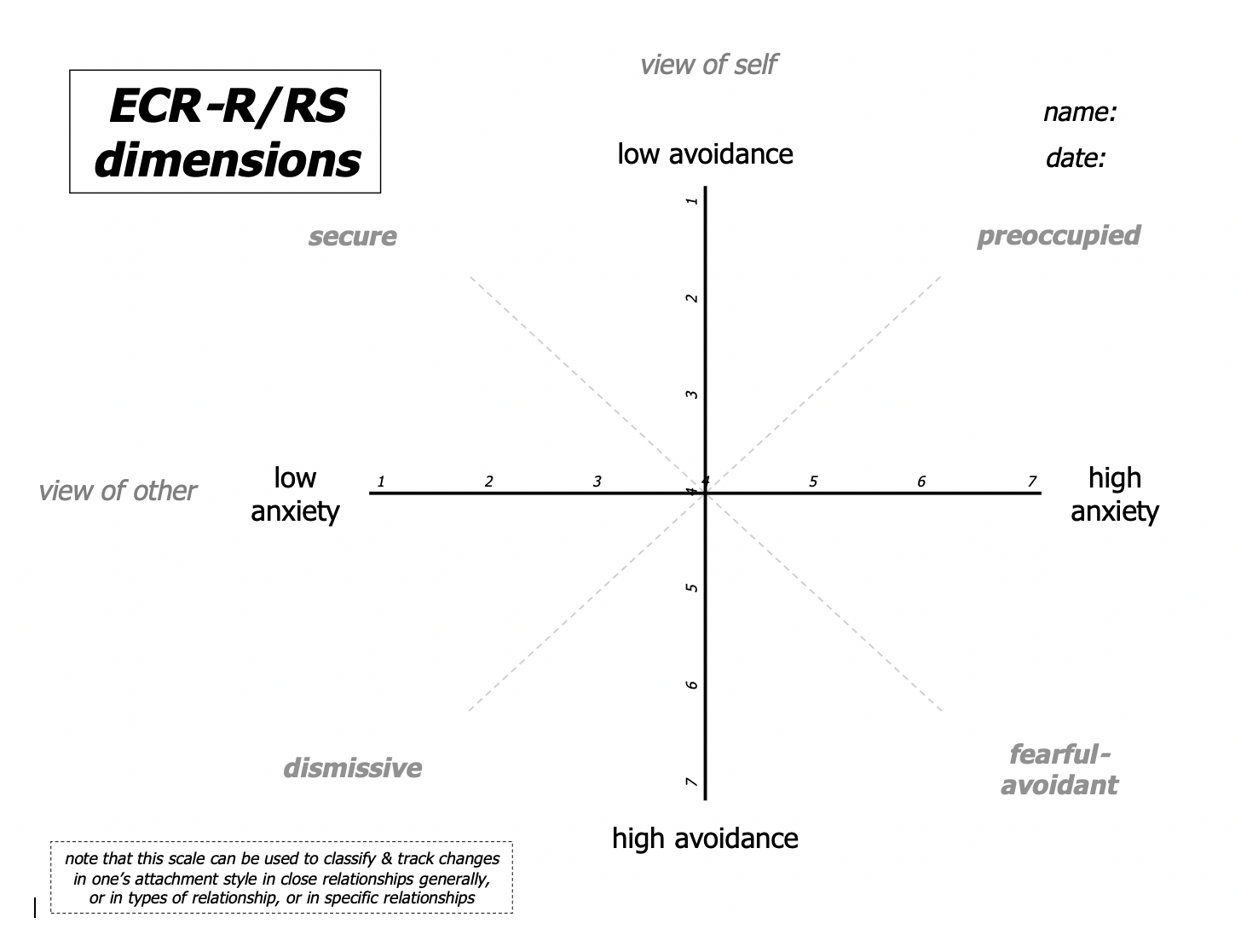 other ‘intrinsic’ behavioural systems
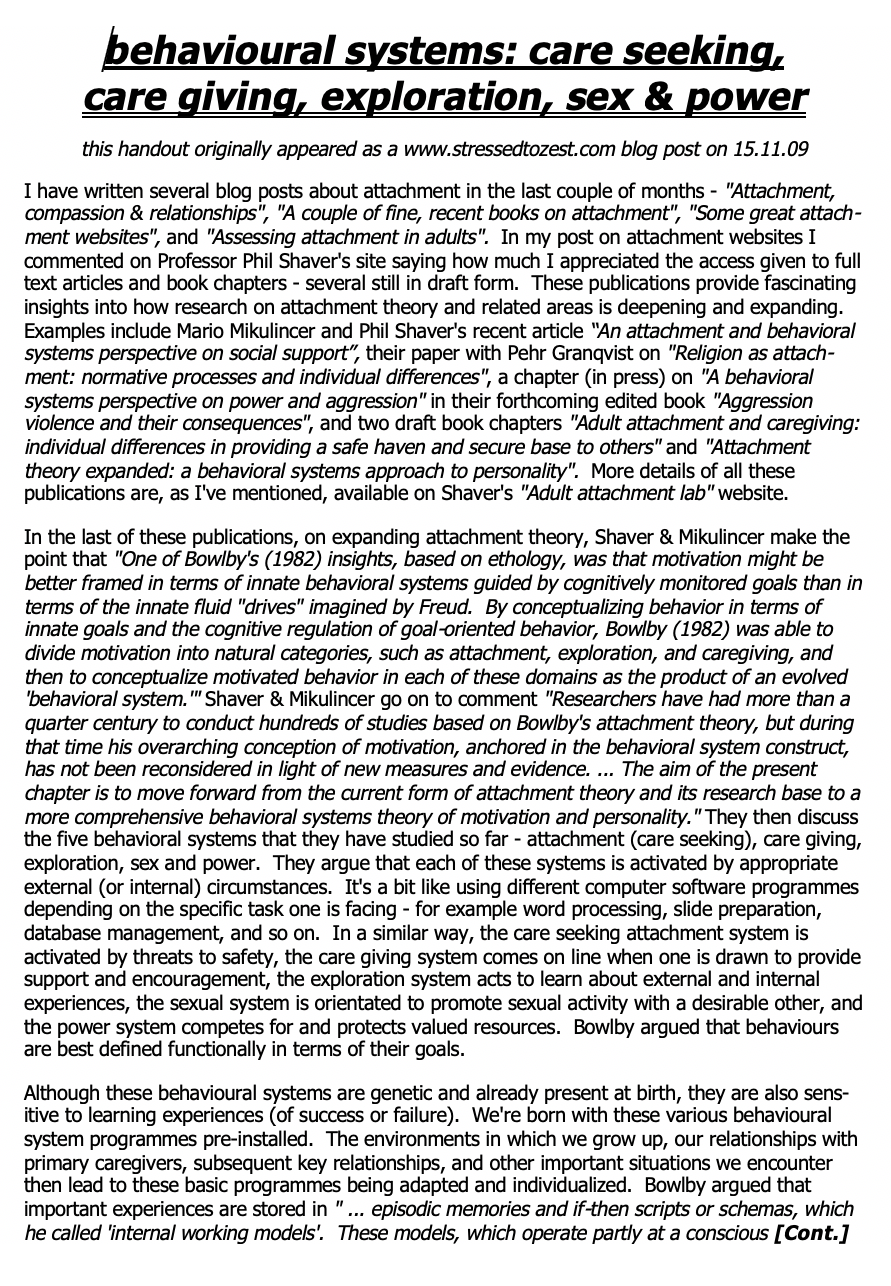 care-seeking

care-giving

exploration

sex

power
about right?

too hot?

too cold?
session 8 – key points
‘nourishing’ relationships: 	‘knowledge’ & ‘intelligence’
 touch and sex
 conflict and wisdom 
 ‘attachment’ and other 	innate behavioural systems 
 	continuing to work with 	overall social networks & 	the affect dyad exercise
personal social networks
Dunbar, R. (1998). "The social brain hypothesis." Evolutionary Anthropology 6(5): 178–190.
Stiller, J. & R. I. M. Dunbar (2007). "Perspective-taking and memory capacity predict social network size." Social Networks 29(1): 93-104.
Powell, J. L., et al. (2010). "Orbital prefrontal cortex volume correlates with social cognitive competence." Neuropsychologia 48: 3554-3562. 
Dunbar, R. I. M. (2014). "The social brain: psych-ological underpinnings and implications for the structure of organizations." Current Directions in Psychological Science 23(2): 109-114.
Roberts, S. B. & R. I. Dunbar (2015). "Managing relationship decay: network, gender, and contextual effects." Human Nature 26: 426-450. 
Mac Carron, P., et al. (2016). "Calling Dunbar's numbers." Social Networks 47: 151-155.
particular thanks for the extensive research on social networks conducted by Robin Dunbar, Oxford professor of evolutionary psychology, & colleagues
sympathy group/good relationships
on average – including those in the ‘support clique’ - there are roughly 15 people in the ‘sympathy group’ – they are not so deeply close as those who are also in the ‘clique’ and are probably seen about monthly rather than approximately weekly for the ‘clique’
the ‘sympathy group’ are described as people who would be ‘devastated’ by the death of someone else in the group
typically there are about 3 x as many people in the ‘sympathy group’ as in the ‘support clique’ – and in both there are usually a considerably higher proportion of same sex contacts; people from large families may not have much time/space left in their sympathy group for non-family friends
emotional closeness changes & it takes time & regular contact to maintain – this is especially true for non-family friendships
10 = 
intensely   close/intimate
although both ‘sympathy group’ & ‘support clique’ numbers are limited by available time – the size of the latter is also dependent on mentalising ability (perspective –taking competence), while the former possibly depends more on memory capacity
0 = 
emotionally neutral
affinity groups & active networks
on average there are about 150 people in a personal full ‘active network’ – with a natural range of approximately 100-250; it correlates with pre-industrial village size & earlier tribal size; the active network may well serve both territorial & mate-access functions
one’s full ‘active network’ is made up mostly of ‘acquaintances’ - all the people with whom one has a ‘personalized’ relationship and who one wants to maintain contact with
successive network layers increase in numbers by a factor of about 3, and tend to involve relationships that demand less time investment to maintain & that are less emotionally close – however different layers respond to different needs
the smaller – approximately 50 sized – affinity or foraging group probably primarily has an anti-predation function
10 = 
intensely   close/intimate
social identity theory (haslam, cruwys, et al) highlights the considerable health gains obtainable through identification & participation  with a variety of groups, that may be populated by acquaintances rather than friends
0 = 
emotionally neutral
session 8 – key points
‘nourishing’ relationships: 	‘knowledge’ & ‘intelligence’
 touch and sex
 conflict and wisdom 
 ‘attachment’ and other 	innate behavioural systems 
 continuing to work with 	overall social networks & 	the affect dyad exercise